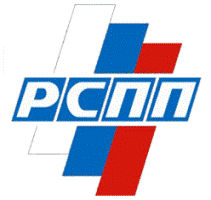 2004 -  КОМИТЕТУ РСПП 12 ЛЕТ  - 2016УЧАСТИЕ ПРЕДПРИНИМАТЕЛЬСКОГО СООБЩЕСТВА В СОЗДАНИИ СИСТЕМЫ ТЕХНИЧЕСКОГО РЕГУЛИРОВАНИЯ ЕАЭС
г. Астана,  25 февраля 2011 г.
А.Н.ЛОЦМАНОВ
Первый заместитель  Председателя Комитета  РСПП 
по техническому регулированию, стандартизации и оценке соответствия

Председатель Совета по техническому регулированию и стандартизации при Минпромторге РФ
WWW.RGTR.RU 			RGTR@RSPP.RU
РАБОТА КОМИТЕТА РСПП ПО ТЕХНИЧЕСКОМУ РЕГУЛИРОВАНИЮ, СТАНДАРТИЗАЦИИ И ОЦЕНКЕ СООТВЕТСТВИЯ
Комитет создан в 2004 году. 

В работе Комитета РСПП принимает участие более 2500 экспертов из всех отраслей промышленности.
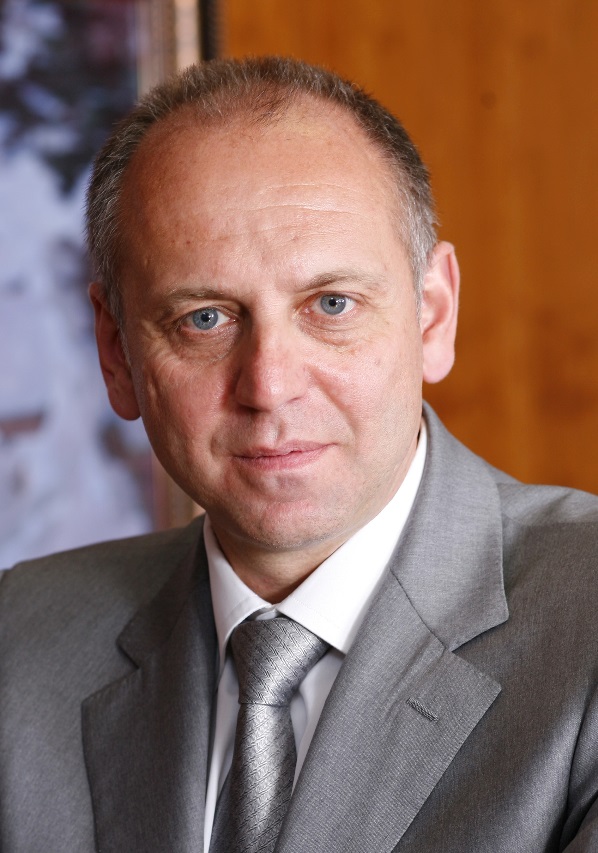 Работа Комитета РСПП позволяет промышленности:
Активно участвовать в разработке технических регламентов и нормативных правовых документов.
Вырабатывать консолидированное мнение различных отраслей по вопросам технического регулирования, стандартизации и оценки соответствия.
Осуществлять взаимодействие промышленных ассоциаций с органами государственной власти.
Расширять международное сотрудничество в области технического регулирования и стандартизации.
Д.А. ПУМПЯНСКИЙ
Вице-президент РСПП, 
Руководитель Комитета, Председатель 
Совета директоров ОАО «ТМК»
НАЦ ПАЛАТА 
КАЗАХСТАНА
РСПП
БелАПП
СОГЛАШЕНИЕ О СОТРУДНИЧЕСТВЕ ПО ТЕХНИЧЕСКОМУ РЕГУЛИРОВАНИЮ (15 марта 2011 г.)
МЕМОРАНДУМ
О сотрудничестве между Евразийской экономической комиссией и Белорусско-Казахстанско-Российским Бизнес-диалогом 
( 15 июня 2012 г.)
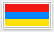 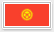 КЫРГЫЗСТАН
2015
АРМЕНИЯ
2014
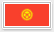 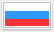 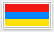 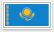 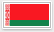 ДЕЛОВОЙ СОВЕТ ЕАЭС
162-ФЗ «О стандартизации в РФ»
Статья 27. Применение ссылок на национальные стандарты и информационно-технические справочники в нормативных правовых актах 

1. Нормативные правовые акты могут содержать ссылки на официально опубликованные национальные стандарты и информационно-технические справочники.
162-ФЗ «О стандартизации в РФ»
Статья 26. Общие правила применения документов национальной системы стандартизации
 
Применение национального стандарта является обязательным  для изготовителя и (или) исполнителя в случае публичного заявления о соответствии продукции национальному стандарту, в том числе в случае применения обозначения национального стандарта в маркировке, в эксплуатационной или иной документации, и (или) маркировки продукции знаком национальной системы стандартизации.
162-ФЗ «О стандартизации в РФ»
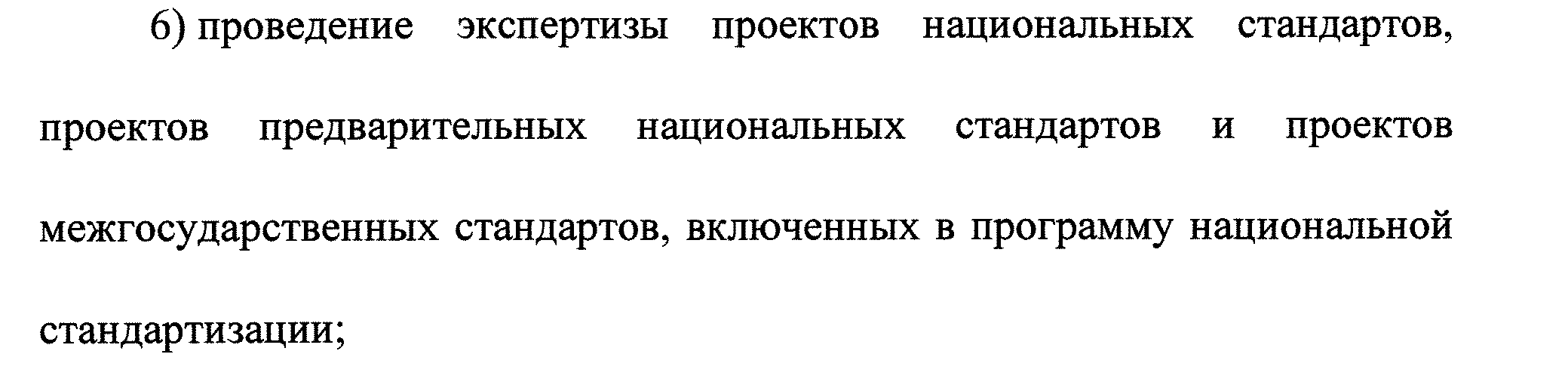 Несмотря на  санкции и ограничения Комитет РСПП продолжает международное сотрудничество
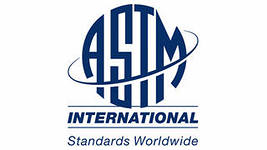 2008, 2015 - Конференции в США
Ежегодные семинары в России
Апрель 2016 г – семинар  в Москве
2013 г. -  Подписание соглашения с Росстандартом
2014 г. – Конференция в Берлине, семинары по реализации соглашения в Брюсселе и Москве
2015 г. – Совместные семинары Росстандарта и                РСПП по реализации соглашения
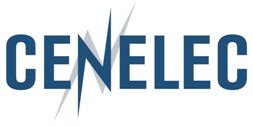 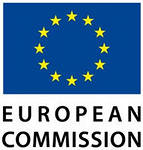 Проект «Сближение систем технического регулирования России и ЕС»:
2016 г. – Ряд конференций и семинаров по стандартизации


18 – 20 февраля 2015 года в РСПП прошло пленарное заседание ТК 12 СЕН и заседание управляющего Комитета 
ТК 67 ИСО «Материалы, оборудование и морские сооружения для нефтяной и газовой промышленности».
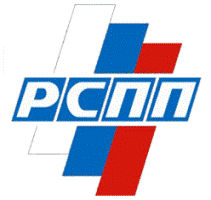 Форум «ИННОПРОМ – 2015»,  09.07.2015, г. Екатеринбург.
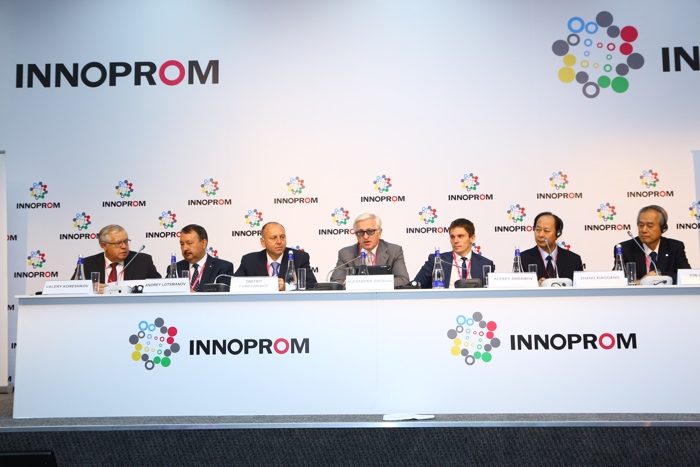 Представители российской промышленности обсудили с Президентом ИСО     Др. Джаном Сяоганом и Президентом  МЭК Др. Дзюнзи Номурой,                             Вице-президентом CEN/CENELEC Др. Бернардом Тисом  вопросы участия российских специалистов в международной стандартизации.
15.09.2015 вопрос введения санкций обсуждался на заседании ISO/TMB (Совета по техническому управлению ИСО)
РЕШЕНИЕ СПЕЦИАЛЬНОЙ РАБОЧЕЙ ГРУППЫ ISO/TMB 
ПО СИТУАЦИИ В ОБЛАСТИ СТАНДАРТИЗАЦИИ В НГС
Перевод
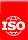 Последняя информация об РГ ИСО/TMB – 
Вызовы для нефтегазового сектора
РГ была создана в феврале 2015 г.
Было проведено 5 встреч.
Обсуждались комплексные вопросы и сложности, с которыми столкнулся ТК 67 ИСО. 
Сложности означают, что любые предлагаемые отклонения от процедур ИСО должны быть согласованы с РГ TMB / TMB.
Сейчас обсуждается ряд возможностей для решения поднятых вопросов.
Текущая ситуация:
Действующие процедуры ИСО должны соблюдаться до заключения соглашения TMB по политике разработки любых новых стандартов. 
Рабочие группы ИСО не могут исключить эксперта (ов) из отдельных стран, имеющих статус Р-члена в техническом комитете, который (ые) желает (ют) внести вклад в деятельность рабочих групп ИСО.
Единый реестр органов по сертификации и испытательных лабораторий (центров) ЕАЭС по состоянию на 08.09.2015Зарегистрировано в сфере железнодорожного транспорта:
В Германии, на уровне ЕС нотифицирован
 1 орган по сертификации жд техники
10
11
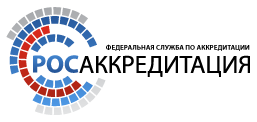 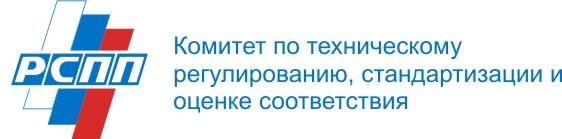 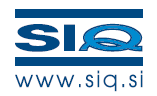 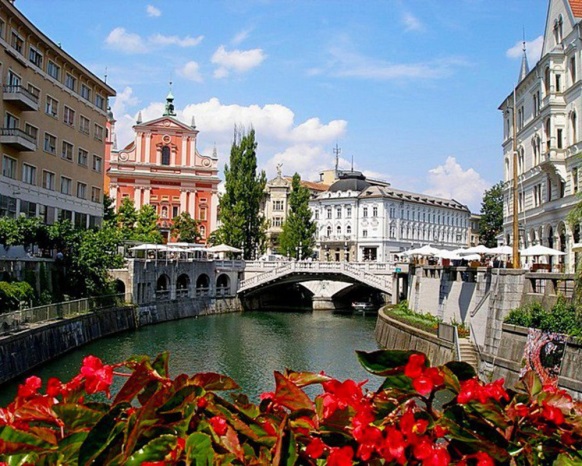 МЕЖДУНАРОДНАЯ КОНФЕРЕНЦИЯ
«ОПЫТ ОРГАНОВ ПО ОЦЕНКЕ СООТВЕТСТВИЯ
(НОТИФИЦИРОВАННЫХ ОРГАНОВ)  ЕС И  СЛОВЕНИИ»

18-22 апреля 2016 г., Любляна (Словения)
ПРОЦЕДУРА НОТИФИКАЦИИ ОРГАНОВ ОЦЕНКИ СООТВЕТСТВИЯ В ЕВРОПЕЙСКОМ СОЮЗЕ; 
АККРЕДИТАЦИЯ ОРГАНОВ ПО ОЦЕНКЕ СООТВЕТСТВИЯ В ЕС И СЛОВЕНИИ;
ОПЫТ РАБОТЫ SIQ В КАЧЕСТВЕ НОТИФИЦИРОВАННОГО ОРГАНА ПО ДЕСЯТИ ДИРЕКТИВАМ НОВОГО ПОДХОДА;
ОБМЕН  ОПЫТОМ ПО ПРОЦЕДУРАМ НОТИФИКАЦИИ И СЕРТИФИКАЦИИ В СТРАНАХ ЕС и ЕАЭС.
ДОПОЛНИТЕЛЬНО В РАМКАХ  ДЕЛОВОЙ ПРОГРАММЫ ПОСЕЩЕНИЕ:

СЛОВЕНСКОГО ИНСТИТУТА КАЧЕСТВА И МЕТРОЛОГИИ (SIQ) –
Нотифицированный орган, проводящий испытания продукции по 10 директивам ЕС, а также калибровку образцов продукции. 
СЛОВЕНСКОГО НАЦИОНАЛЬНОГО ИНСТИТУТА СТРОИТЕЛЬСТВА И ГРАЖДАНСКОГО СТРОИТЕЛЬСТВА  
(ZAG ЛЮБЛЯНА) – 
Нотифицированный орган Словении по строительной продукции, может проводить испытания в области шумо - и термоизоляционных свойств продукции, взрывоопасного оборудования и др.
ПО ВОПРОСАМ УЧАСТИЯ ОБРАЩАТЬСЯ:
+7 (495) 663-04-50  |RGTR@RSPP.RU | www.RGTR.ru
Стандартизация – обоюдоострое оружие
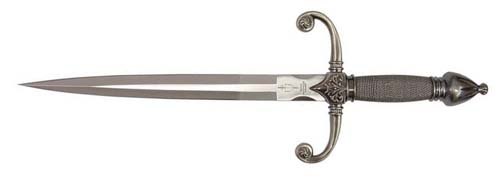 ПРОДВИЖЕНИЕ ИННОВАЦИОННОЙ ПРОДУКЦИИ
ЗАЩИТА РЫНКА
ВЫЯВЛЕНИЕ  ФАЛЬСИФИЦИРОВАННОЙ  МОЛОЧНОЙ ПРОДУКЦИИ
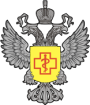 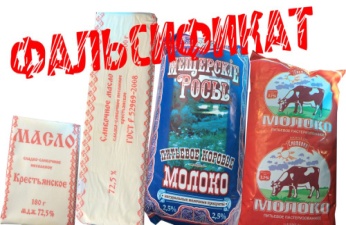 В 2015 году Роспотребнадзором выявлены образцы молочной продукции не соответствующей требованиям по показателям идентификации, из которых каждый пятый образец выявлен  в объектах социальной сферы - детских образовательных, оздоровительных и лечебно-профилактических учреждениях.
Два из трех образцов молочной продукции, не соответствующей требованиям гигиенических нормативов по жирно-кислотному составу - сливочное масло (65%), каждый седьмой образец – сыры (15%).
Причиной поступления на рынок фальсифицированной молочной продукции является замена молочных жиров растительными жирами.
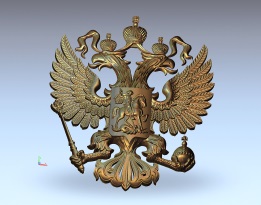 Государственный контроль и надзор
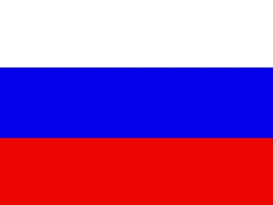 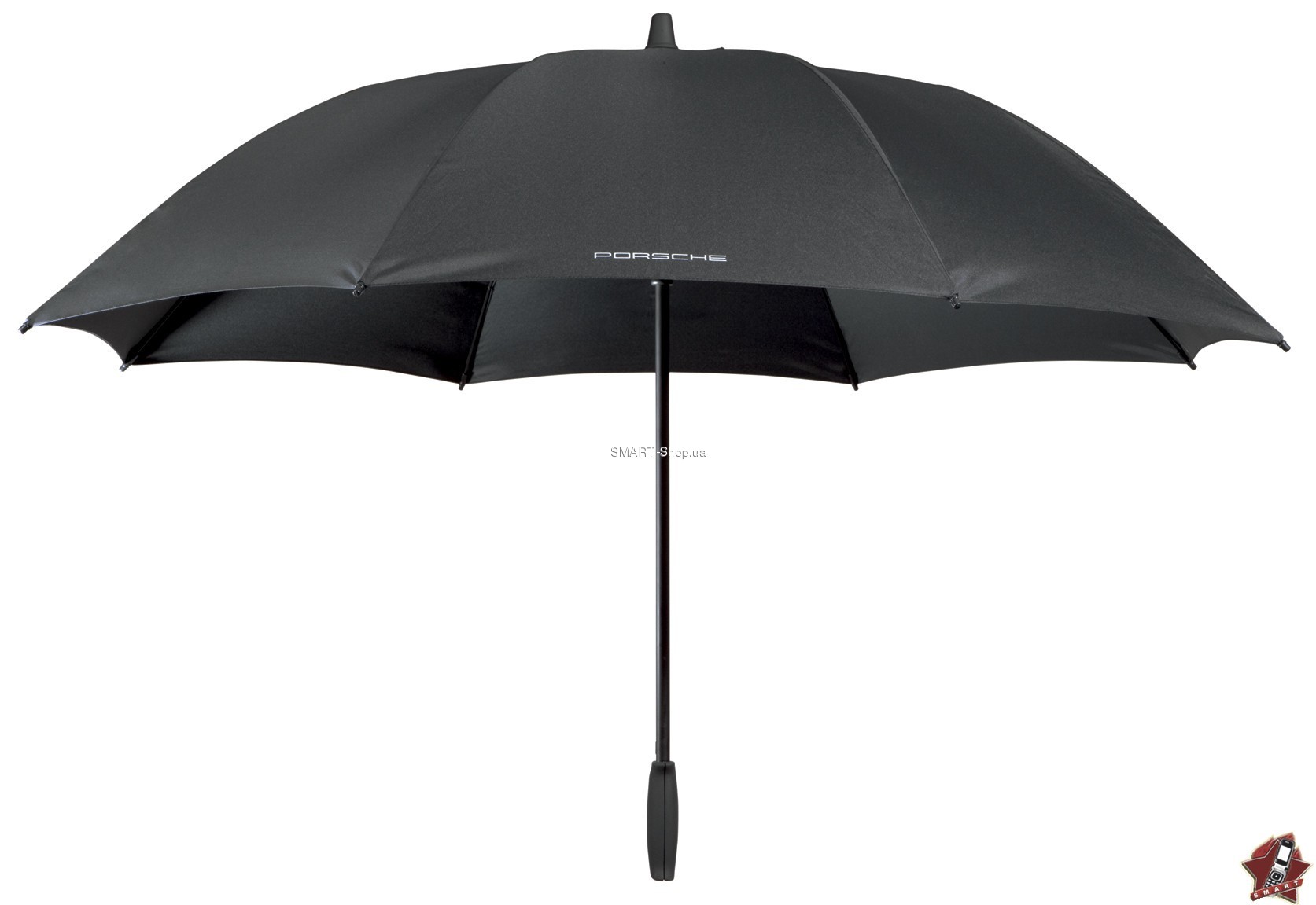 НЕ НАДО КОШМАРИТЬ БИЗНЕС
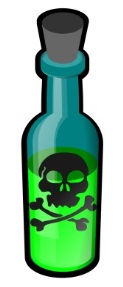 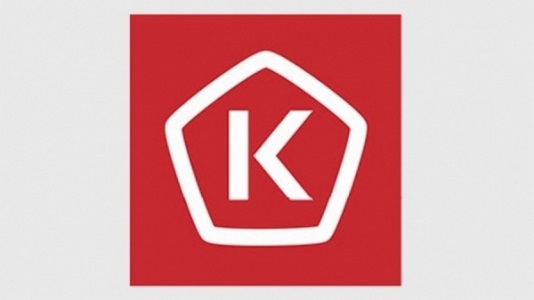 Добросовестные производители и бизнес
ФАЛЬСИФИКАТОРЫ
КРАСНОЯРСК, 24 ноября. /ТАСС/. 
Еще трое отравившихся суррогатным алкоголем  госпитализированы в Красноярске. Число пострадавших от контрафакта возросло до 35 человек.
Новая система надзора должна защищать интересы потребителей и добросовестного бизнеса
Государство
Потребители
Добросовестный бизнес
Фальсификаторы
ПРОВЕДЕНИЕ ВНЕЗАПНЫХ ПРОВЕРОК
Предложения по новому законодательству 
по надзору за рынком
Государственный надзор необходимо усилить;

Процедуры должны быть понятны и прозрачны;

Необходимо введение внезапных проверок на рынке.
УКАЗ  ПРЕЗИДЕНТА  РОССИЙСКОЙ  ФЕДЕРАЦИИ
       23 января 2015 года				                                    № 31

О ДОПОЛНИТЕЛЬНЫХ МЕРАХ
ПО ПРОТИВОДЕЙСТВИЮ НЕЗАКОННОМУ ОБОРОТУ
ПРОМЫШЛЕННОЙ ПРОДУКЦИИ
 
В целях совершенствования государственного управления в сфере противодействия незаконному ввозу, производству и обороту промышленной продукции, в том числе контрафактной, постановляю:

Образовать Государственную комиссию по противодействию незаконному обороту промышленной продукции для координации деятельности федеральных органов исполнительной власти, органов исполнительной власти субъектов Российской Федерации и органов местного самоуправления по противодействию незаконному ввозу, производству и обороту промышленной продукции, в том числе контрафактной, а также для мониторинга и оценки ситуации в этой сфере на территории Российской Федерации.
2. Установить, что председателем Государственной комиссии по    противодействию незаконному обороту промышленной продукции по должности является Министр промышленности и торговли Российской Федерации.
19
Решение Государственной Комиссии от 9 декабря 2015 г.
За нарушения в области безопасности топлива штрафные санкции для правонарушителей будут кратны сумме полученного дохода. При этом размер штрафа составит не менее 300 тыс. рублей. При повторном нарушении деятельность недобросовестных реализаторов нефтепродуктов  будет приостановлена на срок до 90 суток;
Участники заседания государственной комиссии одобрили проект стратегии по противодействию незаконному обороту промышленной продукции до 2020 года и проект межправительственного Соглашения о противодействии незаконному обороту промышленной продукции в рамках Евразийского экономического союза.
ВЫВОДЫ:
Невозможно обеспечить безопасность товаров и продуктов питания без жесткого государственного контроля и надзора за рынком.
2. Контрафактная и фальсифицированная   продукция убивает не только нас и наших детей.
Она убивает добросовестный бизнес, а в конечном итоге – экономику страны!
21
Потребность в обучении по вопросам технического регулирования
(всего в Комитет РСПП по техническому регулированию поступило 100 анкет)
ИНФОРМИРОВАННОСТЬ  ПРОМЫШЛЕННОСТИ 
О  ПРИМЕНЕНИИ  ТЕХНИЧЕСКИХ РЕГЛАМЕНТОВ
Многие предприятия не выполняют требования регламентов просто по незнанию.

Только 20% предприятий знают о технических регламентах ЕАЭС.
17 марта 2015 года подписан Меморандум о сотрудничестве между ЕЭК, Роспотребнадзором и РСППпо подготовке кадров
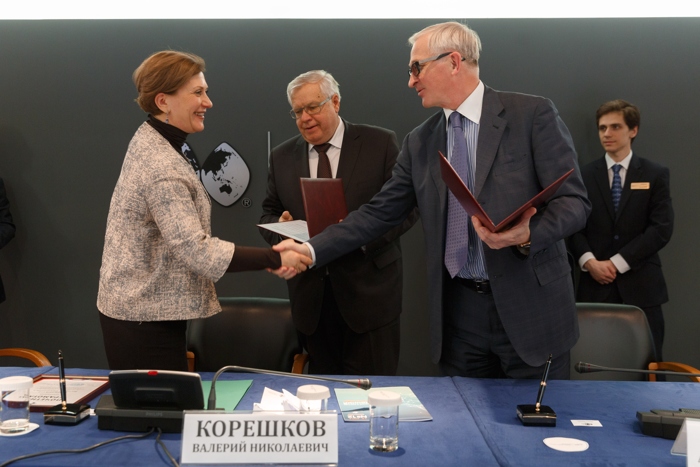 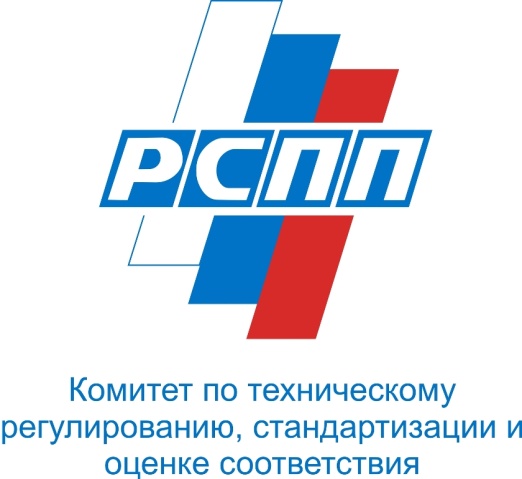 ОБРАЗОВАТЕЛЬНЫЙ ПРОЕКТ 
КОМИТЕТА РСПП
Основные задачи проекта:
довести требования ТР ЕАЭС до представителей промышленности                и бизнеса;
подготовка профессиональных кадров для предприятий;
обучение проходит при участии представителей контролирующих органов.

	В 2015 году проведено 12 семинаров в Москве, Уфе, Мурманске, Нижнем Новгороде и Астане.  
	Обучение прошли 216 специалистов из России и стран СНГ. 
	Реестр специалистов, прошедших обучение, размещен на сайте Комитета РСПП.
25
www.rgtr.ru
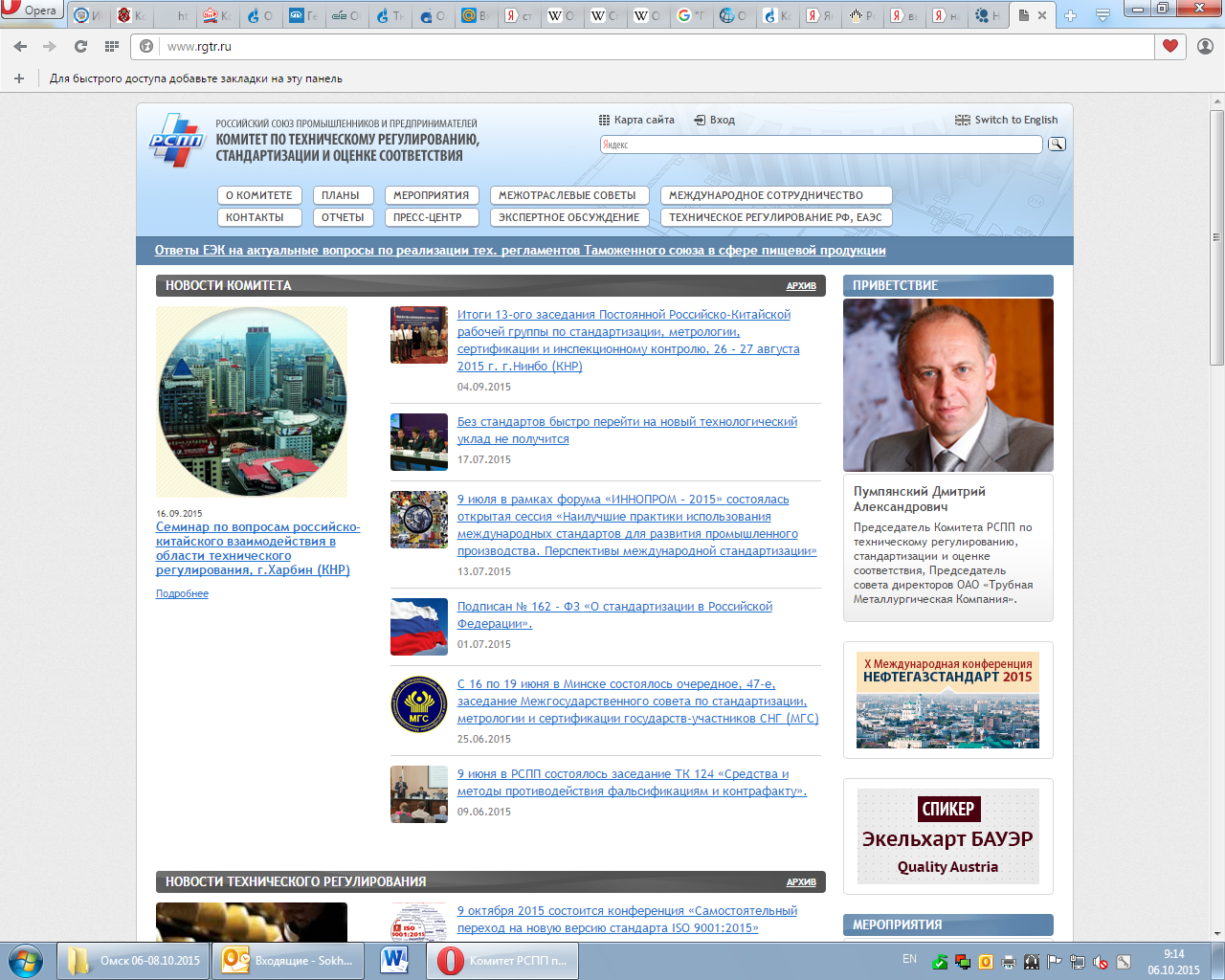 СХЕМА ВЗАИМОДЕЙСТВИЯ
СПАСИБО
ЗА ВНИМАНИЕ!
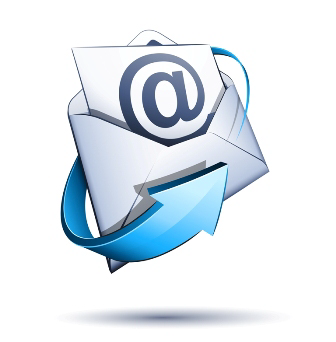 (495) 663-04-50
RGTR@RSPP.RU
www.RGTR.RU